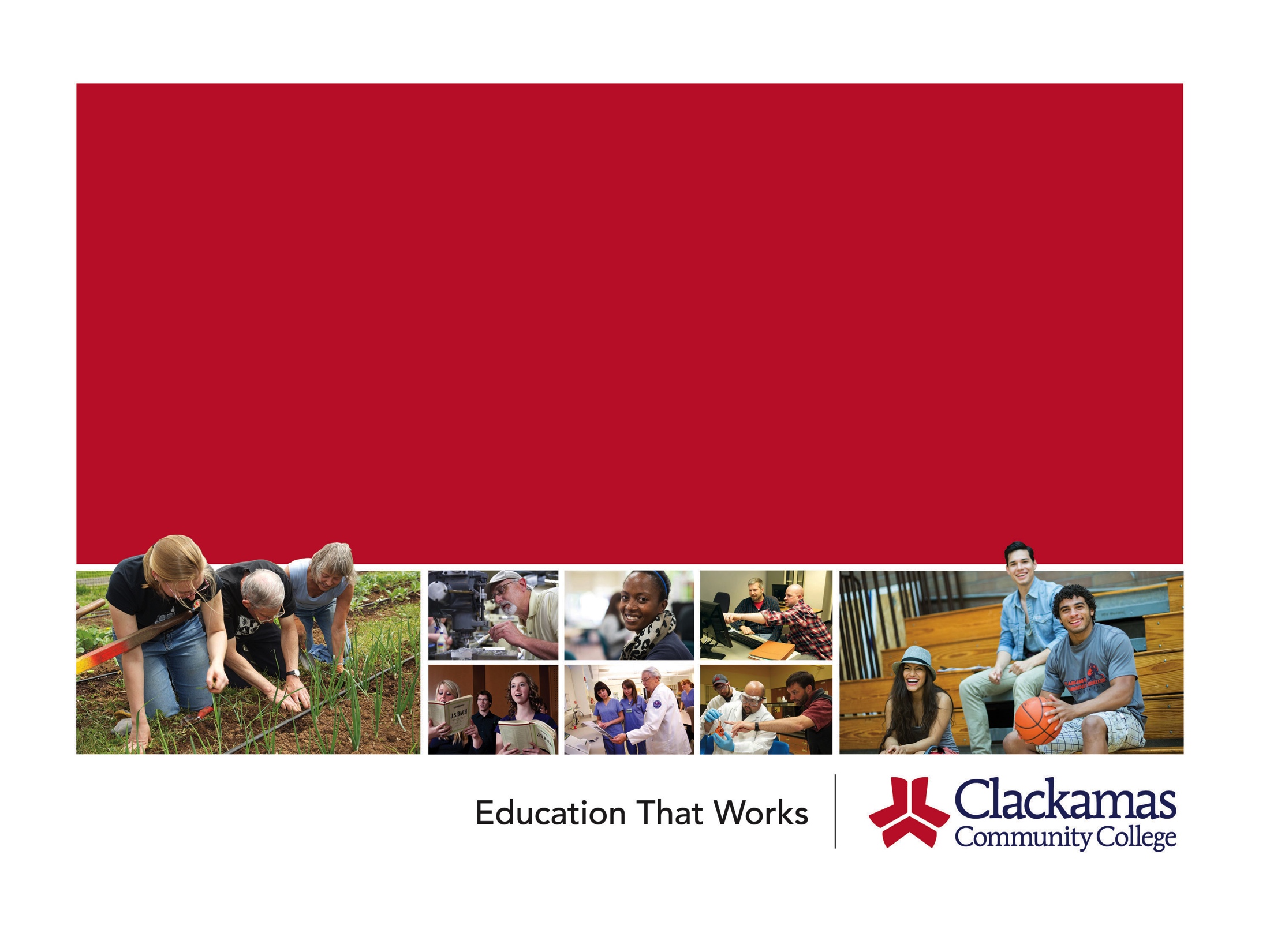 Curriculum Committee2018-19 Annual Report
[Speaker Notes: Updated 8-18-15, 2015]
Curriculum Committee Membership 2018/19
Frank Corona------------- Chair 
Jeff McAlpine------------- Alternate Chair 
Mary Jean Williams------ Alternate Chair 
David Plotkin----------Vice President, Instruction & Student Services 
Jason Kovac------------Dean, Institutional Effectiveness & Planning 
Dru Urbassik-----------Director, Curriculum & Scheduling 
Megan Feagles------- Curriculum & Scheduling Office/Recorder 
Elizabeth Carney --------- Assessment Coordinator     

Academic Foundations and Connections (AFAC) 
Tara Sprehe 
Darlene Geiger 
Karen Ash 
Sarah Steidl 
Dustin Bare 
Lupe Martinez 
Kara Leonard 
Suzanne Munro 
Jeff McAlpine 
Tracy Nelson 
Scot Pruyn
Curriculum Committee Membership (cont.)
Arts & Sciences 
Sue Goff 
Lisa Reynolds 
Rick Carino 
Nora Brodnicki 
Frank Corona 
Lilly Mayer 
Jackie Flowers 
Rich Albers 
 
Technology, Applied Science, and Public Services (TAPS) 
Cynthia Risan 
Shalee Hodgson 
Sharron Furno 
Dave Bradley 
Ida Flippo 
Mike Mattson 
Helen Wand 
Jeff Ennenga
Student Representatives
Yessica Ramos
Jinyoung Park
Curriculum Committee Mission
In supporting the mission of the College, the Curriculum Committee oversees the quality and content of course outlines and transfer and non-transfer degree and certificate requirements in accordance with the policies and guidelines of the Northwest Commission of Colleges and Universities (NWCCU) and other relevant agencies. The committee provides guidance, advocacy, and oversight for curricular issues that are cross-departmental or institutional in scope and impact. The Curriculum Committee works with the Curriculum Office, Instructional Standards & Procedures (ISP) Committee, the Assessment Committee and other college entities as necessary.
The committee provides guidance, advocacy, and oversight for curricular issues that are cross-departmental or institutional in scope and impact. 

The Curriculum Committee works with:
The Curriculum Office;
Instructional Standards & Procedures (ISP) Committee;
The Assessment Committee and other college entities as necessary.
Curriculum Committee Primary Functions
The committee reviews and makes recommendations regarding new courses, revisions to existing courses, transferability, general education and related instruction issues, and new and revised programs.

1. Provide oversight of all new or changed course outlines and program proposals to ensure that academic standards are maintained.

2. Evaluate the impact of curriculum proposals on the College to assure that the curriculum offered is complementary and integrated.

3. Approve or disapprove new or changed course outlines and programs and recommend quality and conformance to best curricular practice throughout the College.

4. Establish, review and revise procedures and guidelines as needed to assure quality and conformance to best curricular practice throughout the College.
Approvals*
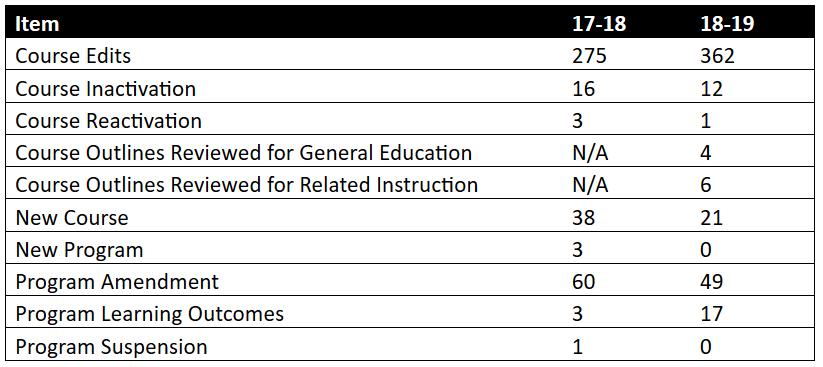 Totals                                                                                399              472
*Note:  Approvals as of early March for both Academic years.
Five Year Course Review Cycle
Year 1
2016/17
Year 5
2020/21
Year 2
2017/18
Year 4
2019/20
Year 3
2018/19
We are currently in Year 3 of the current 5 year review cycle
Objectives for the Academic Year
Eliminate backlog of edited outlines from when CCC had a three year review cycle
15 outlines left from previous annual update, backlog now cleared entirely.

Provide focus on General Education and Related Instruction reviews
Creation and implementation of face to face and/or virtual review teams for both of these certification areas;
Creation and implementation of checklists for review that reflect state requirements.
Both General Education and Related Instruction sub-committees are actively using specific checklists to review courses.
4 General Education and 6 Related Instruction courses reviewed and approved during the current academic year:
WR-122        (Comm)
WR-121        (Comm)
COMM-140  (HR)
COMM-218  (HR)
HPE-296      (PE/H/S/First-Aid)
WR-227        (Comm)
ART-291       (Arts/Letters)
WR-121        (Writing)
WR-122        (Writing)
WR-227        (Writing)
Objectives for the Academic Year (cont.)
Review teams knowledge sharing
Course outline review teams shared review methods and techniques with other teams.   

Student engagement and committee participation
Engagement initiated with John Ginsberg and ASG to discuss student participation in committee work.  Issues that were identified included:
Lack of student participation continuity;
Lack of student preparedness for committee work;
Lack of identified relevance to the general student body;
Roles and responsibilities of student committee participants not clearly spelled out.
Objectives for the Academic Year (cont.)
Student Engagement and Committee Participation
Opportunities that were identified included:
Active solicitation of student involvement by Committee chairs;
Debrief with John and student participants on roles and responsivities after review period;
Generate a one- pager committee “student charter” summarizing the committee work and role of the student for onboarding facilitation. 
Learnings from this work can be universally adopted by other committees with student involvement.
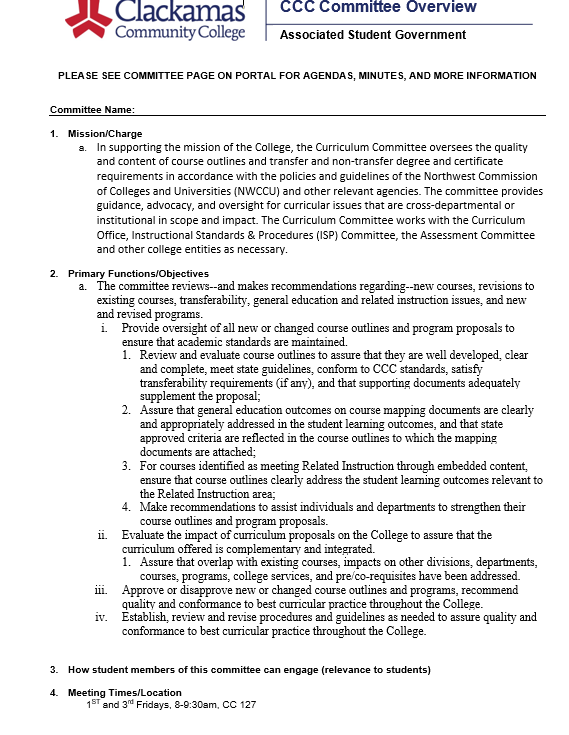 3.  How student members of this committee can engage (relevance to students)
Objectives for the Academic Year (cont.)
Student Engagement and Committee Participation
Opportunities that were identified included:
Active solicitation of student involvement by Committee chairs;
Debrief with John and student participants on roles and responsivities after review period;
Generate a one- pager committee “student charter” summarizing the committee work and role of the student for onboarding facilitation. 
Learnings from this work can be universally adopted by other committees with student involvement.
Objectives for the Academic Year (cont.)
Amendment and Catalog Orientation and Workshops
Curriculum committee actively involved with refresher and new member on boarding orientation programs.

Course Flowcharts Updated and Revised;

Shared Governance with other Committees.
2019/20 Look Ahead
Foundational Curricula
The Foundational Curriculum is intended as a starting point for students who plan to transfer to a university, but are unsure as to their intended major or transfer destination
Two pathways: General Pathway and STEM Pathway
Expected that all classes to transfer to meet at least 30 credits of general education requirements

Curriculum Management Software
Curriculum management;
On-line catalog;
Scheduling.
Thank you!